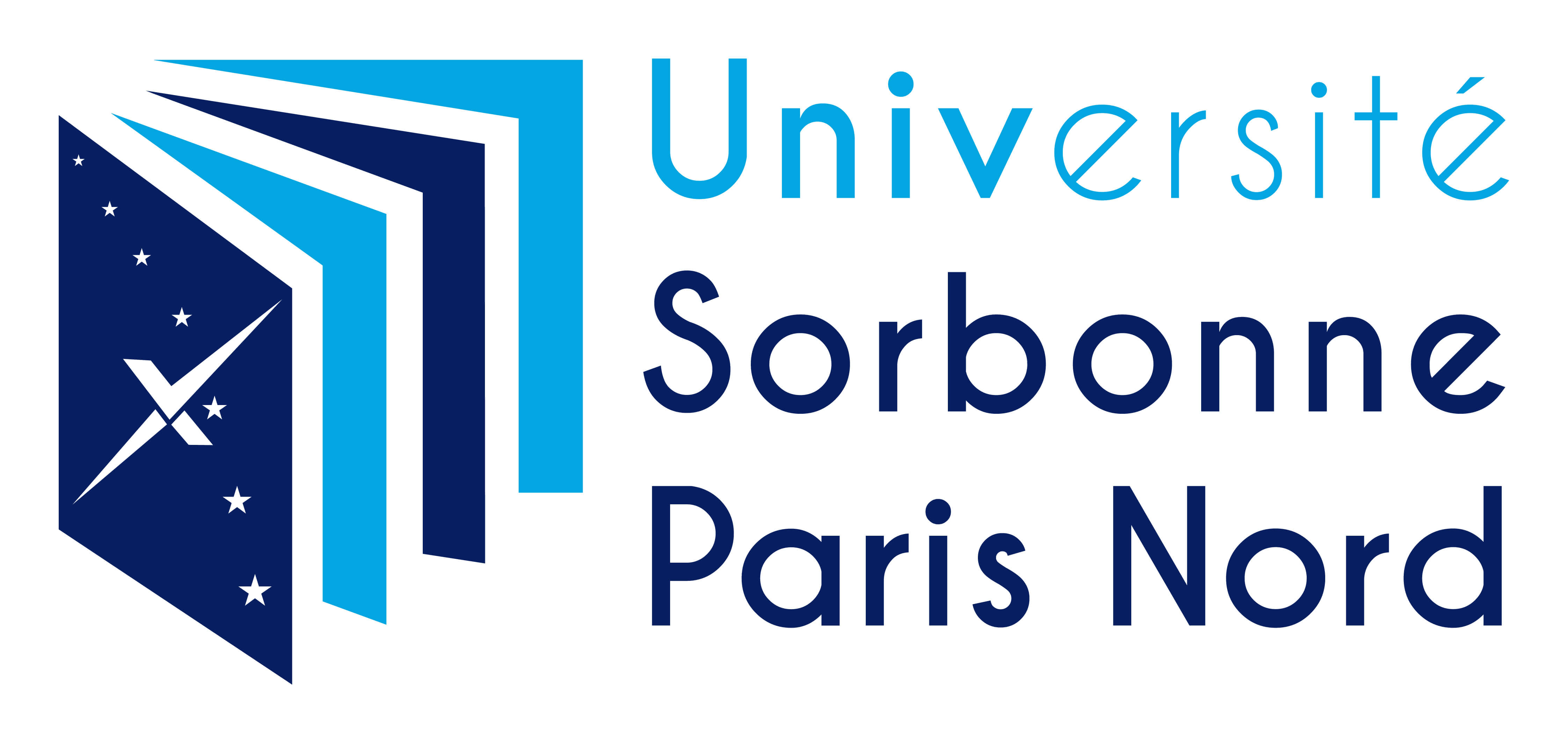 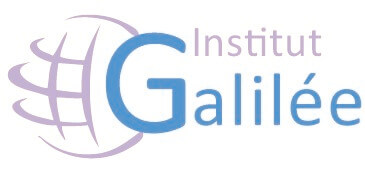 L’histoire des micros ordinateurs​IHM​
Master 2 Informatique
Encadré par Catherine RECANATI
Année universitaire : 2020/2021
1
- Introduction- Bug de l'an 2000  - L’évolution des ordinateurs- L’Internet- Le smartphone- La tablette- Les montres connectées- L'ordinateur quantique- Conclusion
Plan
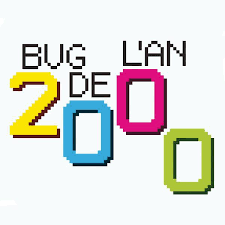 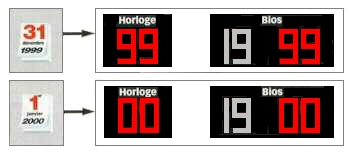 3
Les tubes cathodiques vers écrans LCD ultra plats
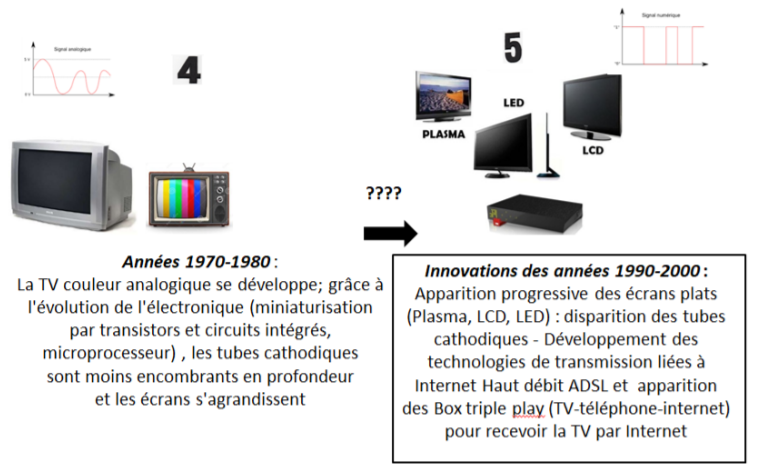 4
L’Internet a révolutionné le monde des ordinateurs et des communications
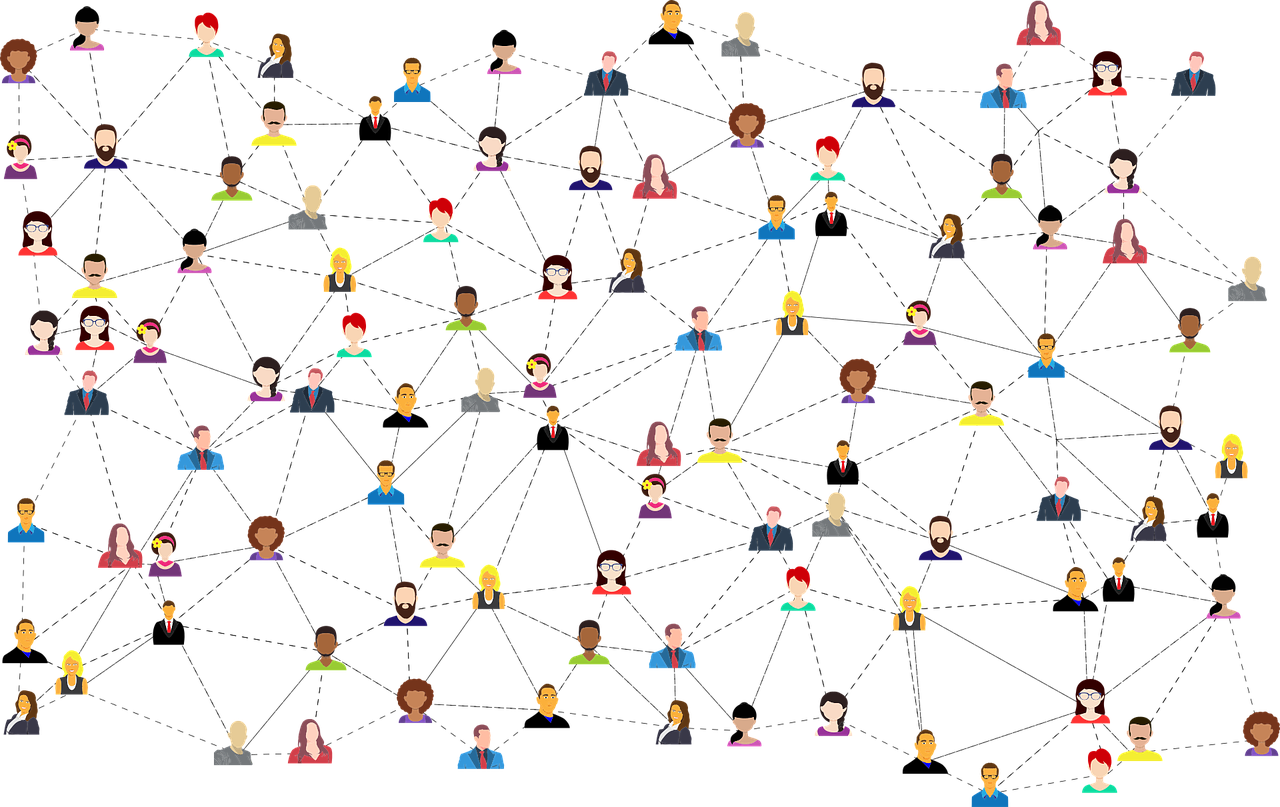 5
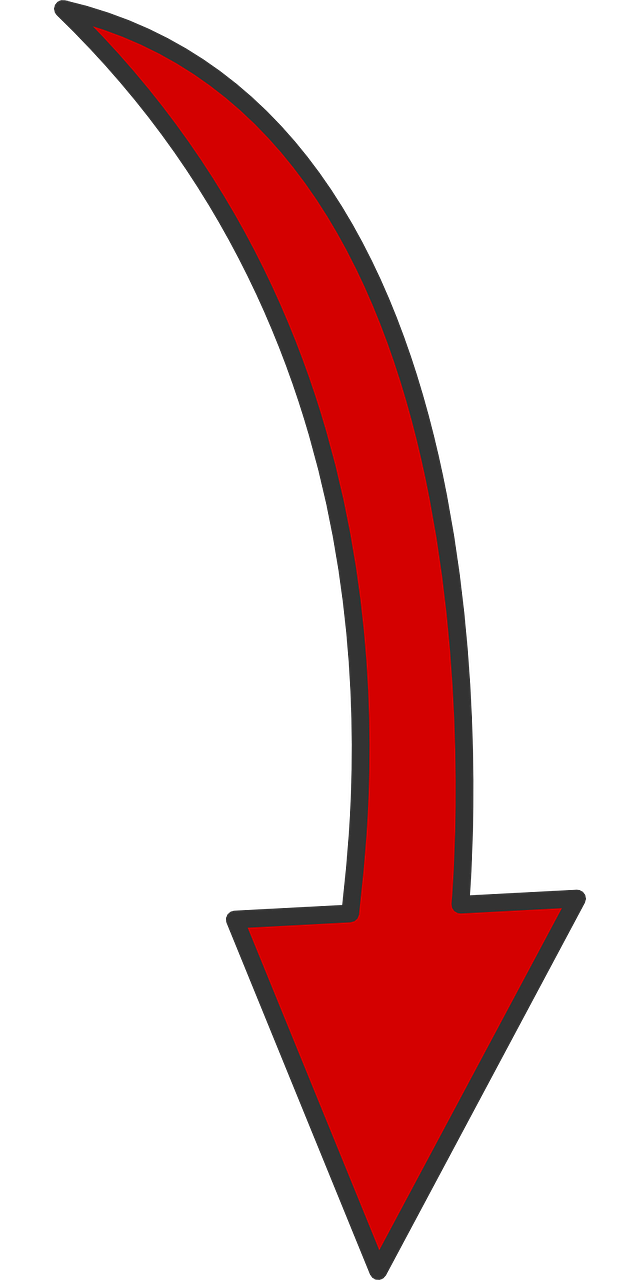 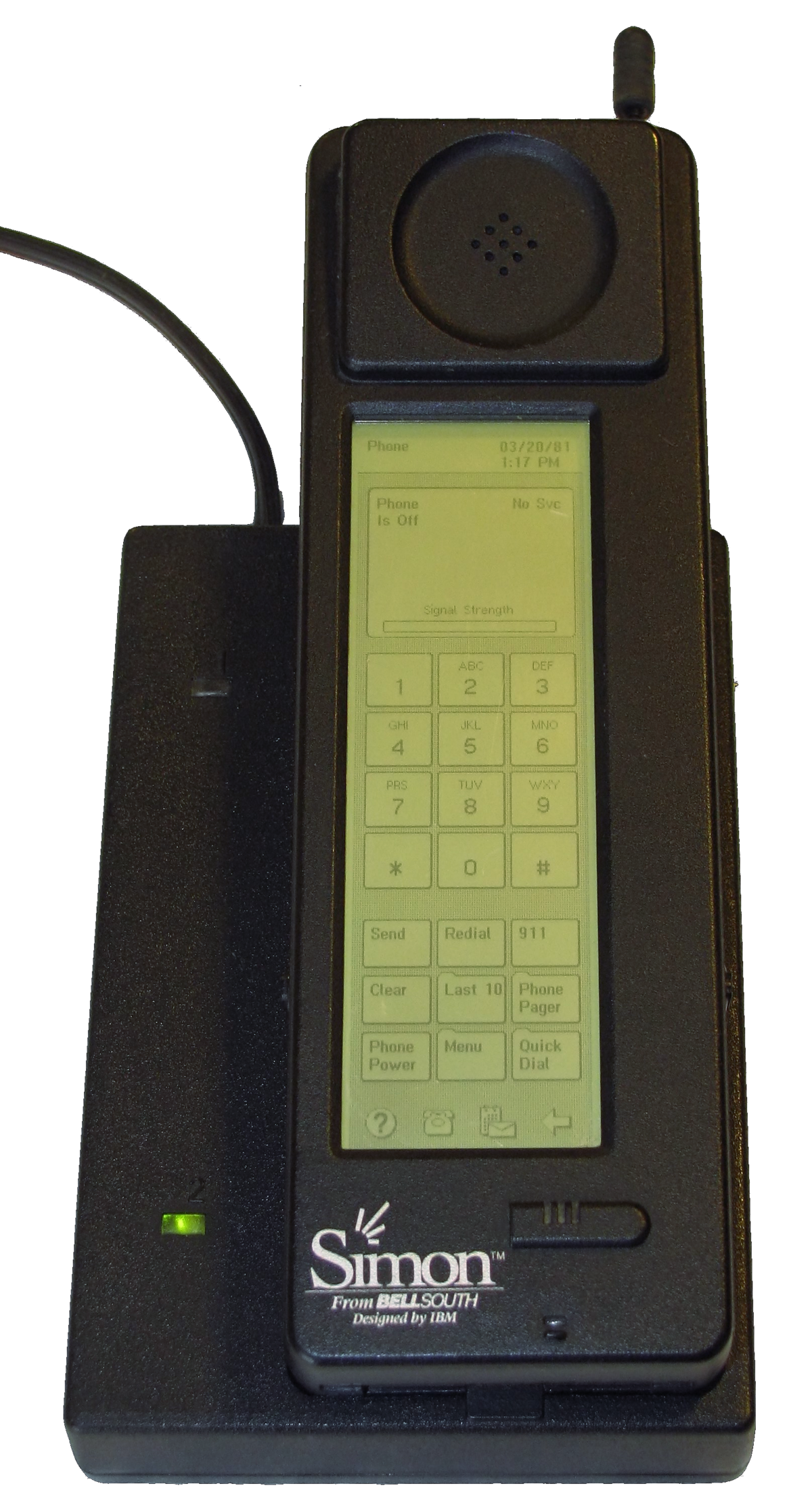 Le Simon d'IBM sorti en 1994
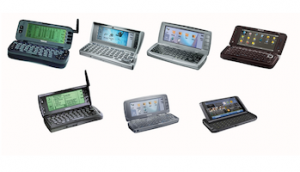 Nokia, Ericsson, LG, Samsung, BlackBerry
6
Lancement de l'iPhone par Apple
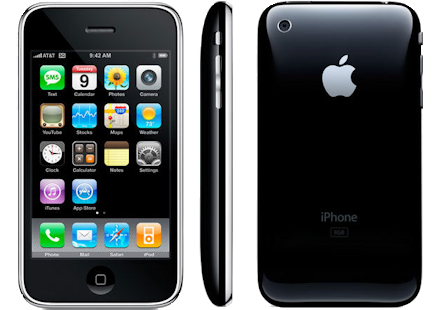 7
l'iPad d'Apple, présenté en janvier 2010
Ces nouveaux appareils sont de plus en plus populaires. Ils sont un mélange
entre le micro-ordinateur et le téléphone portable.
L’apparition et la généralisation des écrans tactiles au grand public à permis d’accélérer l’expansion de ce type de produit.
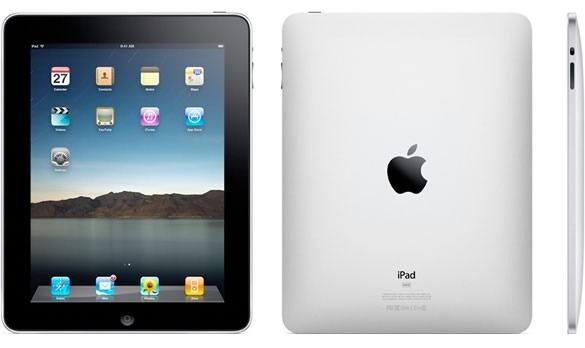 8
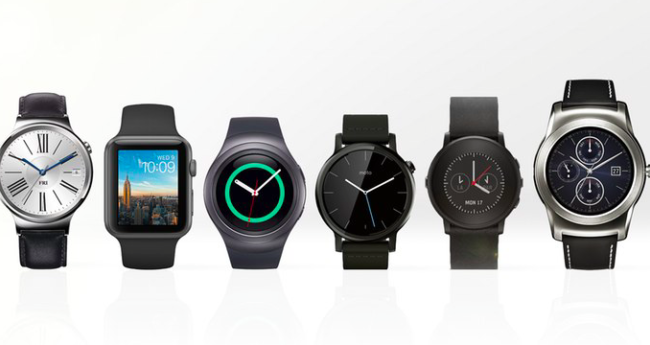 Les montres connectées
9
Ordinateur quantique
https://www.youtube.com/watch?v=2aCS5mEeiwg&ab_channel=L%27EspritSorcierOfficiel
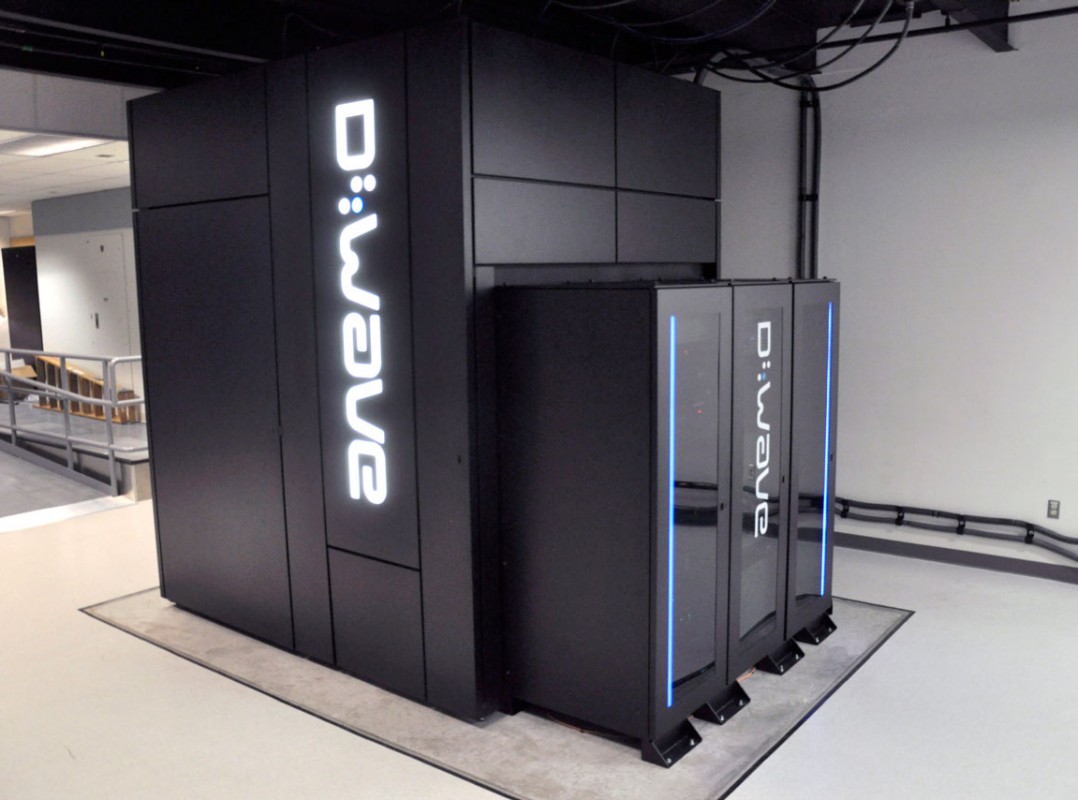 10
Pour conclure
Au début des ordinateurs, l’unité de stockage des informations était l’octet, puis rapidement cette unité est devenu le Kilo-octet, puis le méga-octets et enfin le Giga-octets. Maintenant nous parlons de Téraoctets (1 milliard de bits) et de Péta-octets (1000 milliards de bits). Le futur est sans aucun doute dans la miniaturisation de l’ordinateur. Miniaturisation qui pourrait aller jusqu’à l’extrême.
11